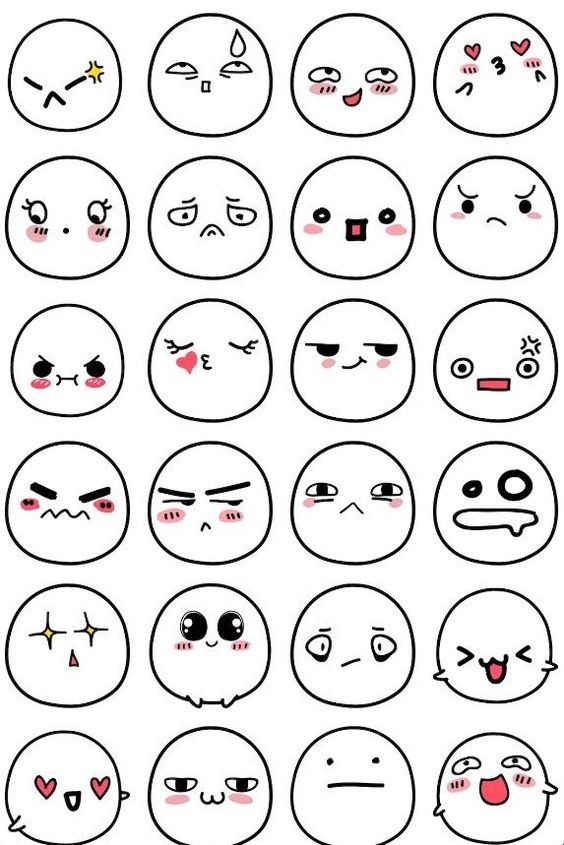 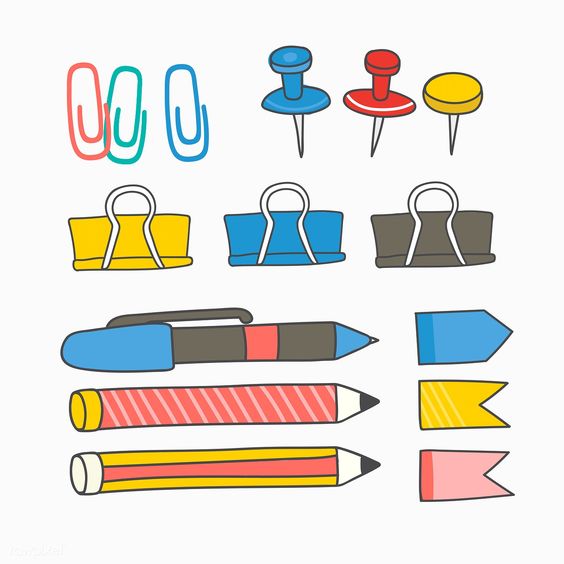 حـاول أن تكتب الكلمات بعد أن تتعرف عليها من خلال الصور
...............
...............
...............
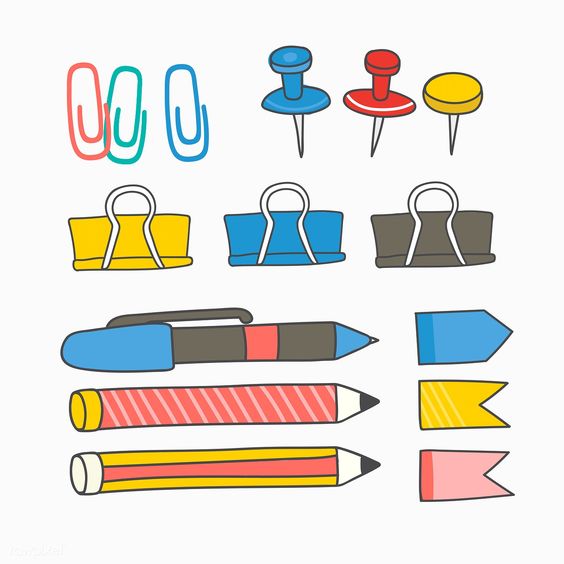 ارسم لي شيئاً يدل على حرف ص
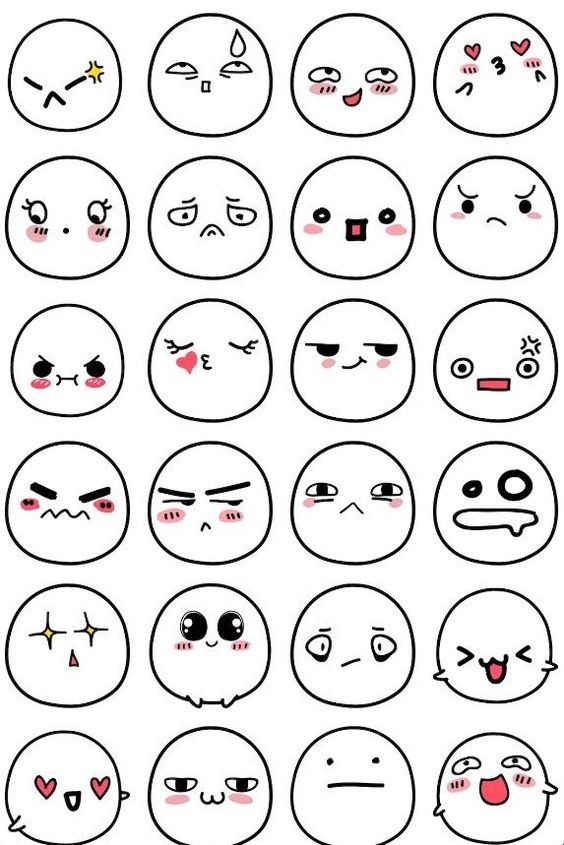 بطاقات إقـرأ الكلمات
أكتب الرقم الذي تدل عليه الكلمة
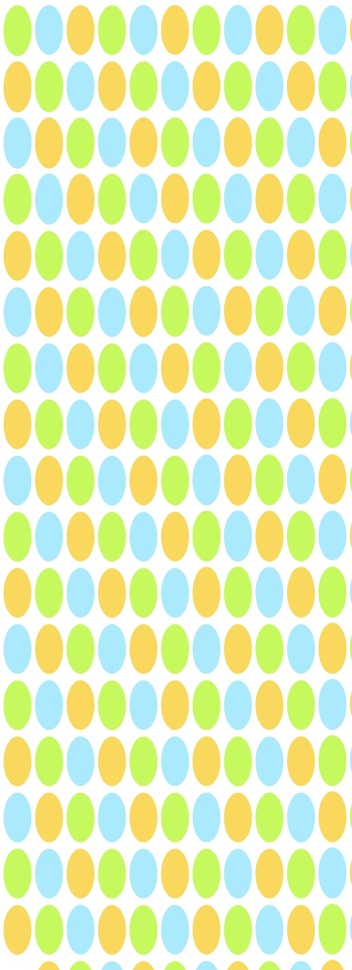 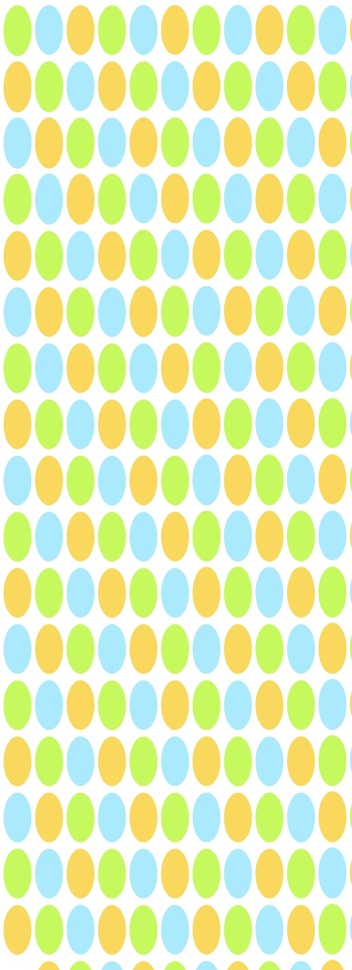 مواقع الحرف
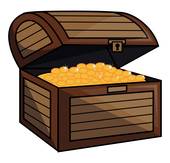 صــنـدوق
3
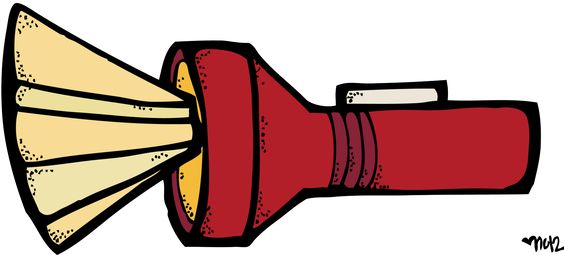 مـصـبـاح
2
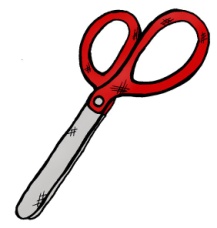 مـقـص
1
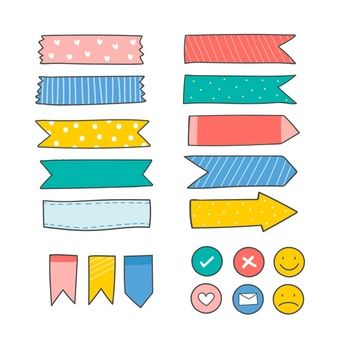